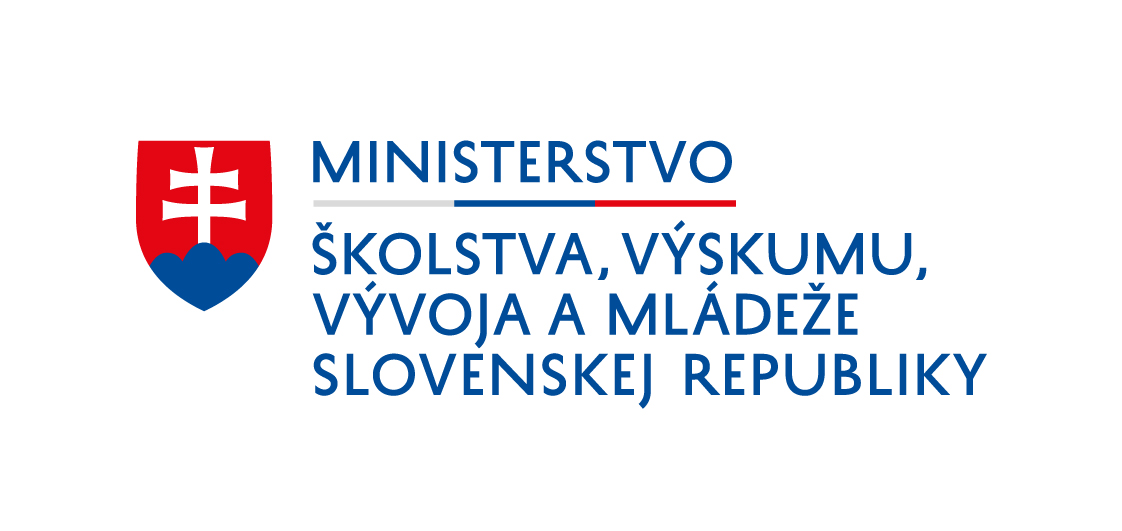 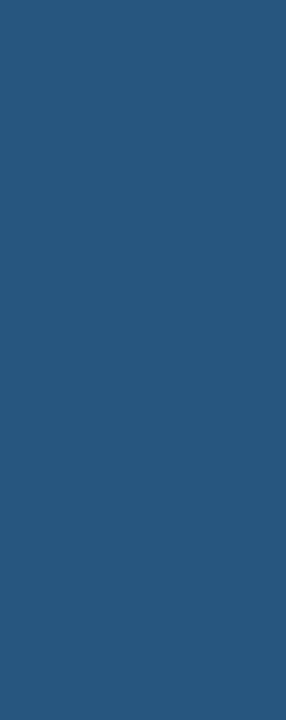 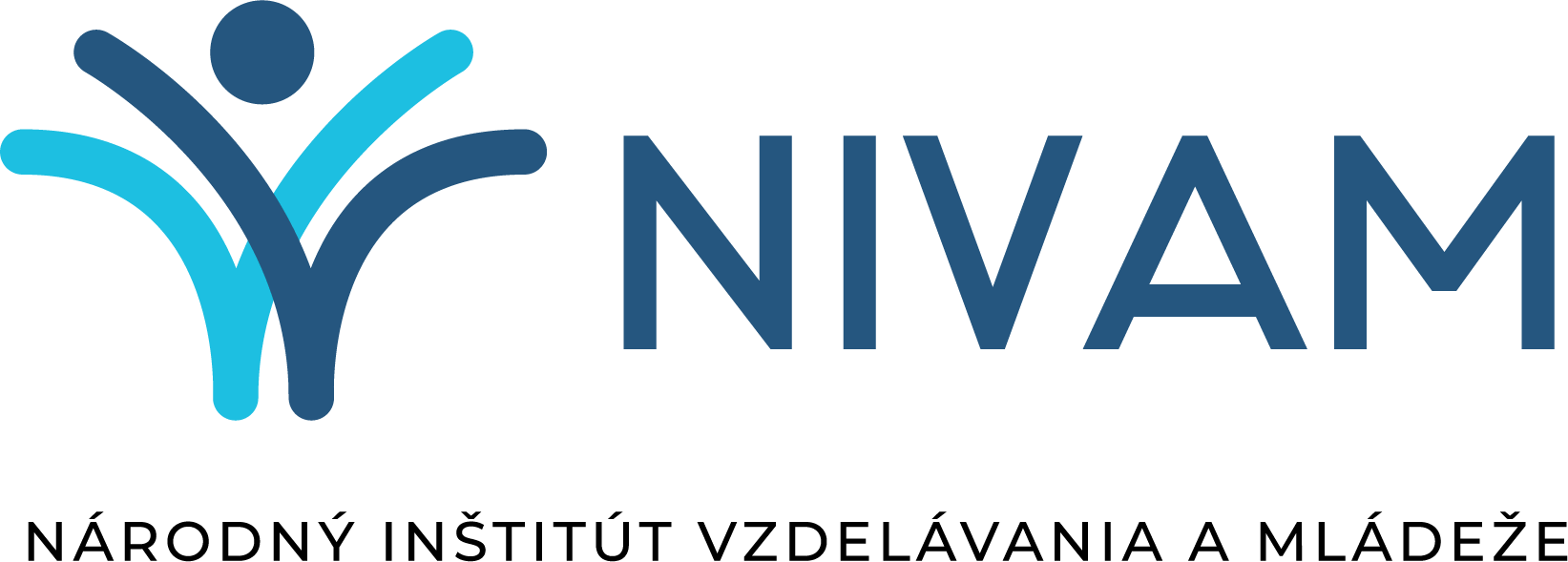 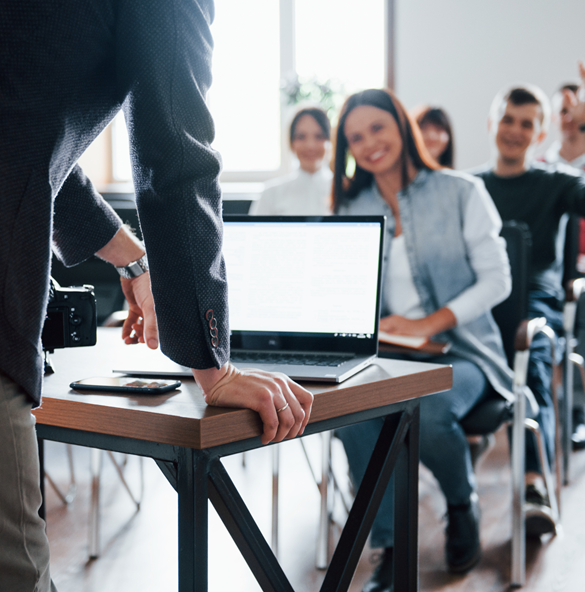 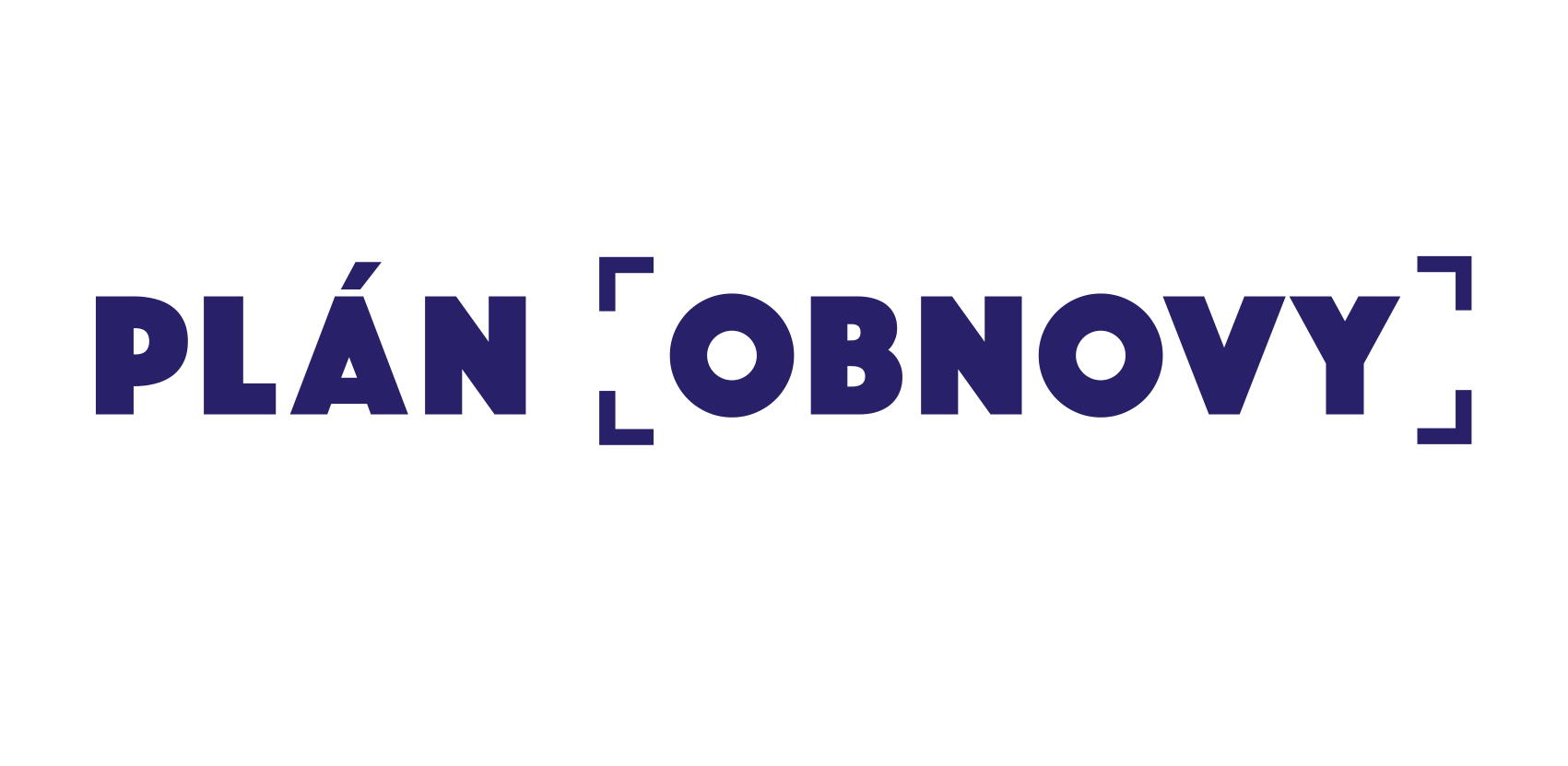 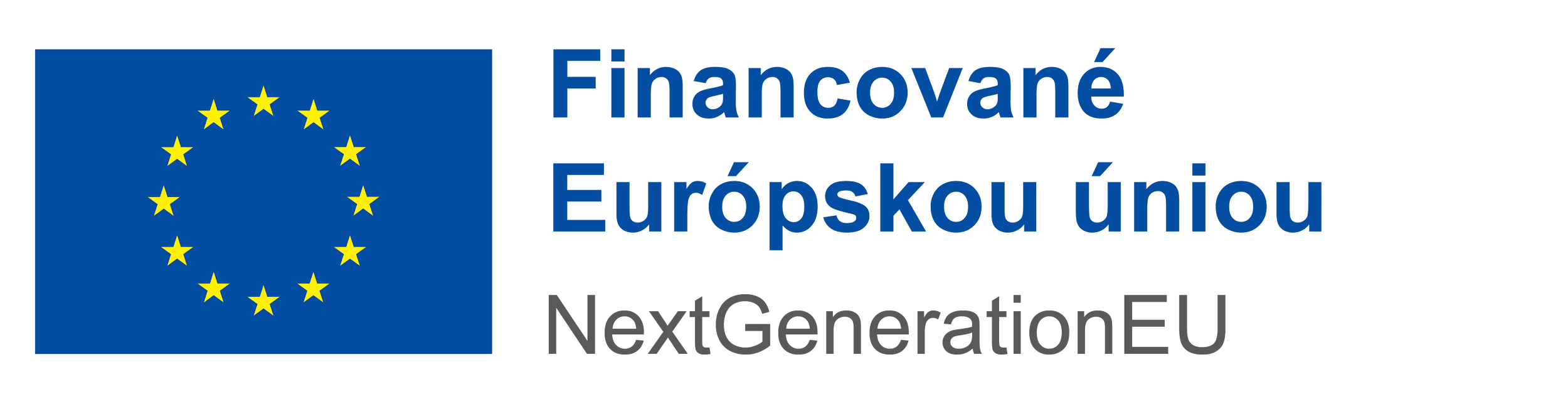 Ponuka NIVaM (Pracovisko KN)

10. 9. 2024
Pracovná porada riaditeľov
WWW.NIVAM.SK
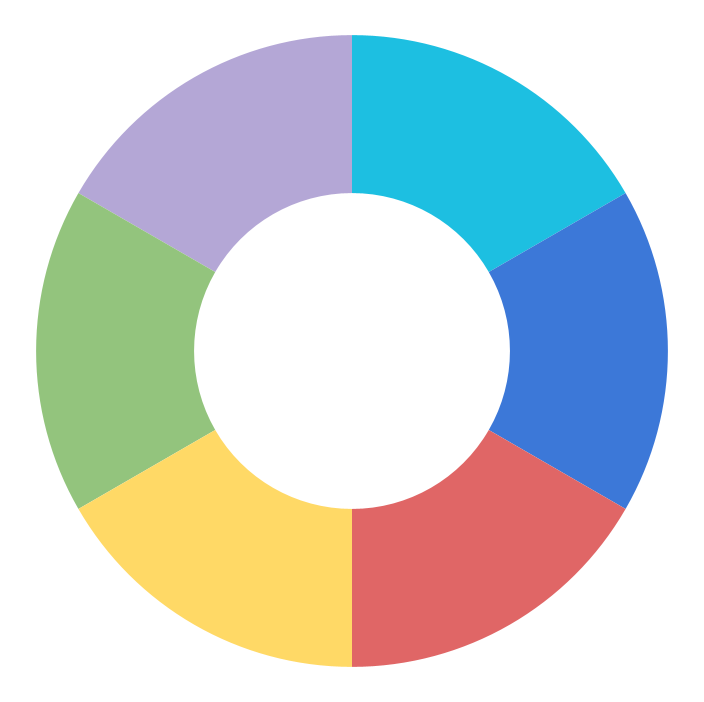 Naša ponuka
portfóliá
K7
K6
DPŠ
špecializačnévzdelávania
funkčné vzdelávania
K7 | “Kurikulárna reforma”
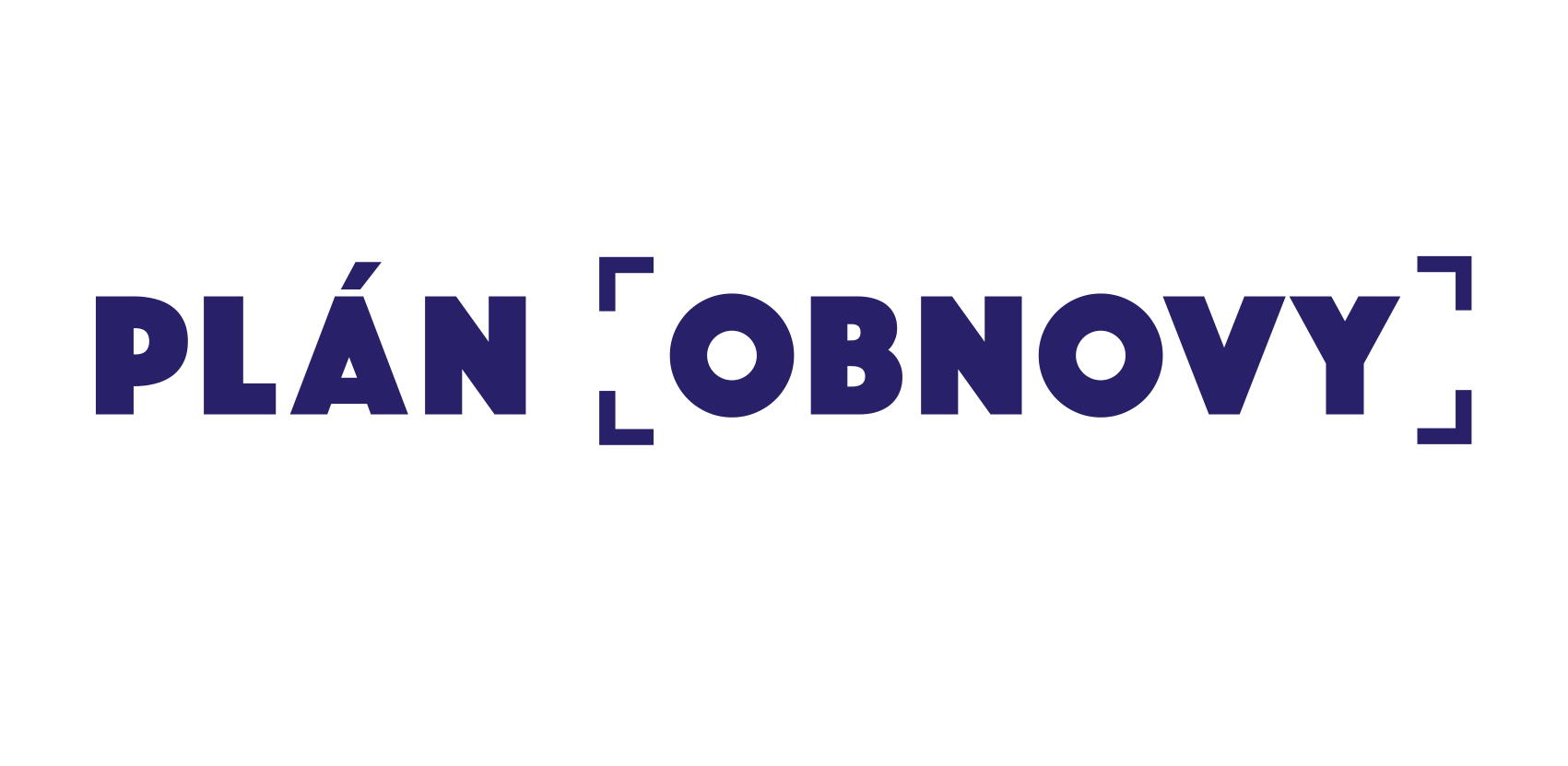 Podpora pre školy v tzv. 2. vlne
PIV na tvorbu ŠkVP | konzultácie | webináre (napr. k aplikácii)
Podpora pre školy v tzv. 3. vlne
nová registrácia do začiatku Decembra 2024 | pomoc od Januára 2025 | neadresné formy podpory
Pripravené PIV (programy inovačného vzdelávania)
pre VO ČaP+ČaSP, Čas a SJL
vzdelavanie21.sk →
Naše kontakty:

PaedDr. Zuzana Farkašová
0917/371 354
zuzana.farkasova@nivam.sk

PaedDr. Veronika Szabóová
0948/030266
veronika.szaboova@nivam.sk

PaedDr. Magdaléna Takácsová
0917/371460
magdalena.takacsova@nivam.sk

Mgr. Gábor Tóth, PhD.
0948/030296
gabor.toth@nivam.sk
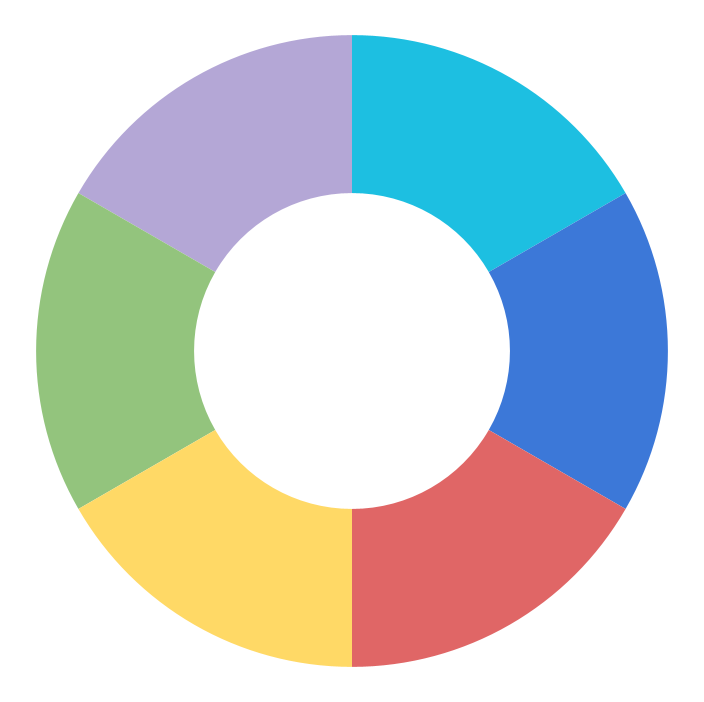 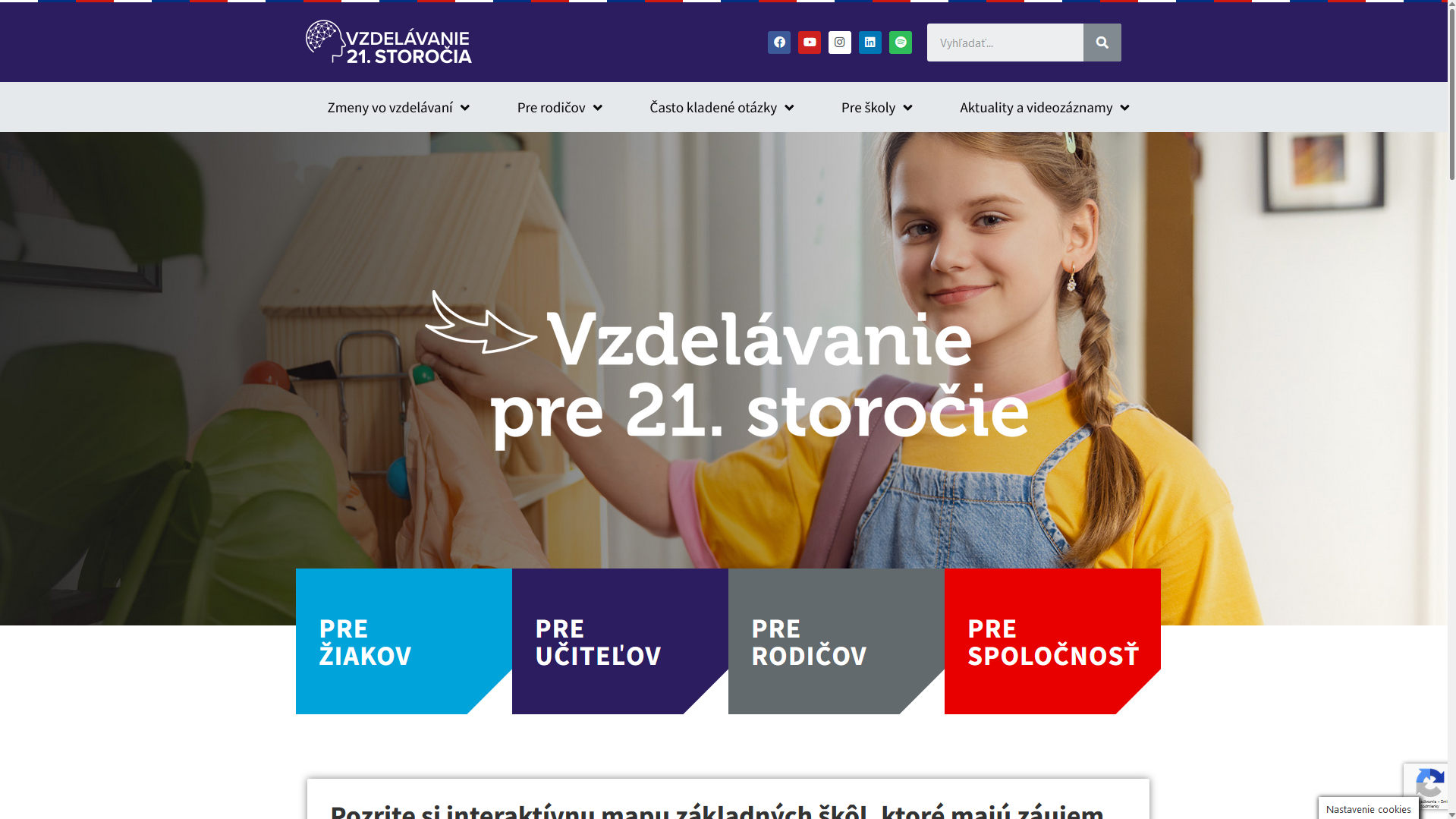 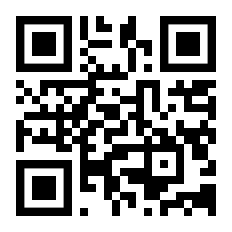 K6 | “Podporné opatrenia”
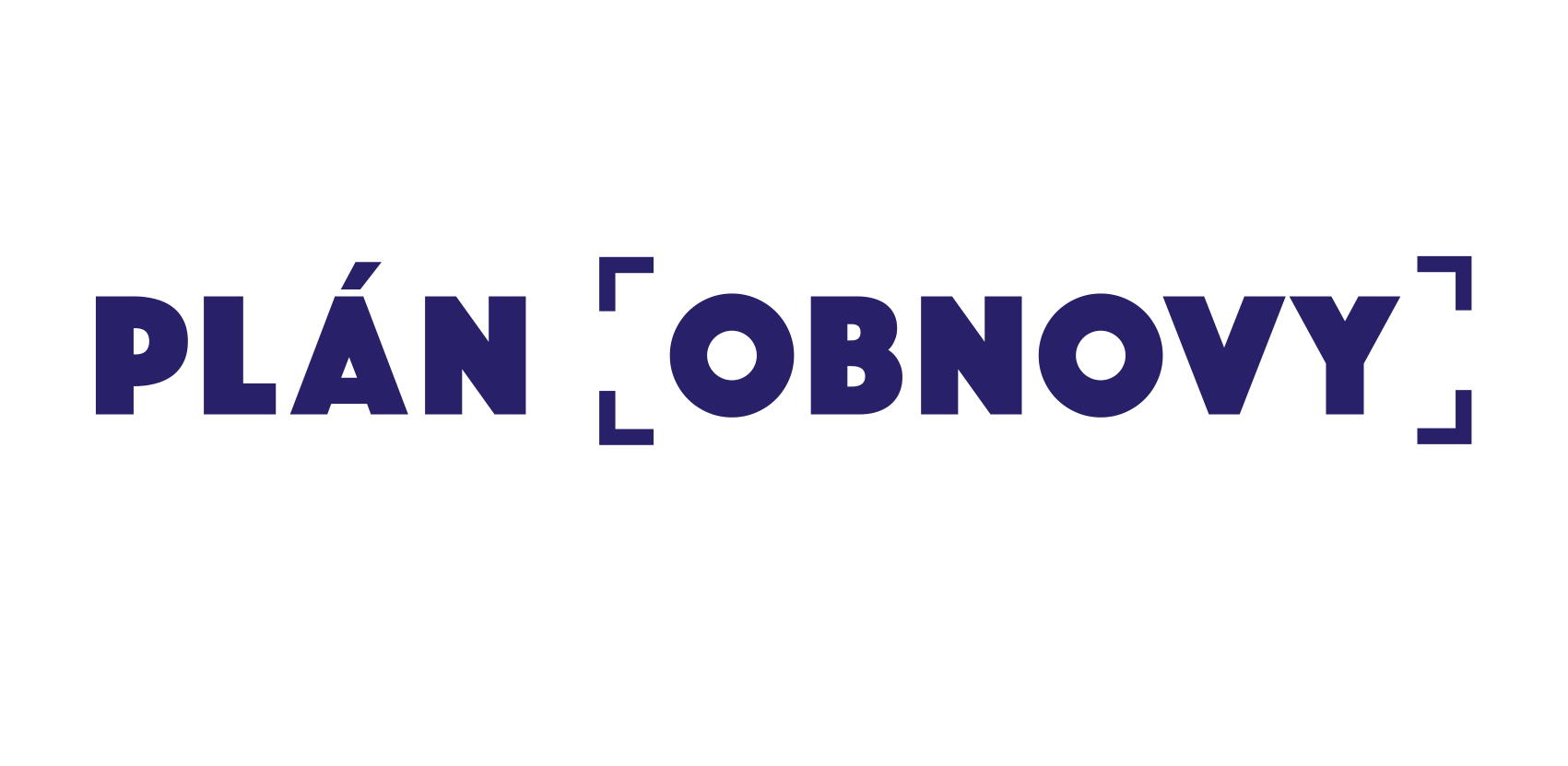 Podporné opatrenia
odborné podujatia, webináre
Konzultácie
telefonicky, mailom, osobne
Inovačné vzdelávania
momentálne plné
Naše kontakty:

PaedDr. József Menyhárt, PhD.
0948/410 397
jozsef.menyhart@nivam.sk

Mgr. Judita Tungli Večerková
judita.vecerkova@nivam.sk

Mgr. Zsanett Molnár
zsanett.molnar@nivam.sk

Mgr. Beáta Nagyová
beata.nagyova@nivam.sk

Mgr. Irena Korimová
irena.korimova@nivam.sk
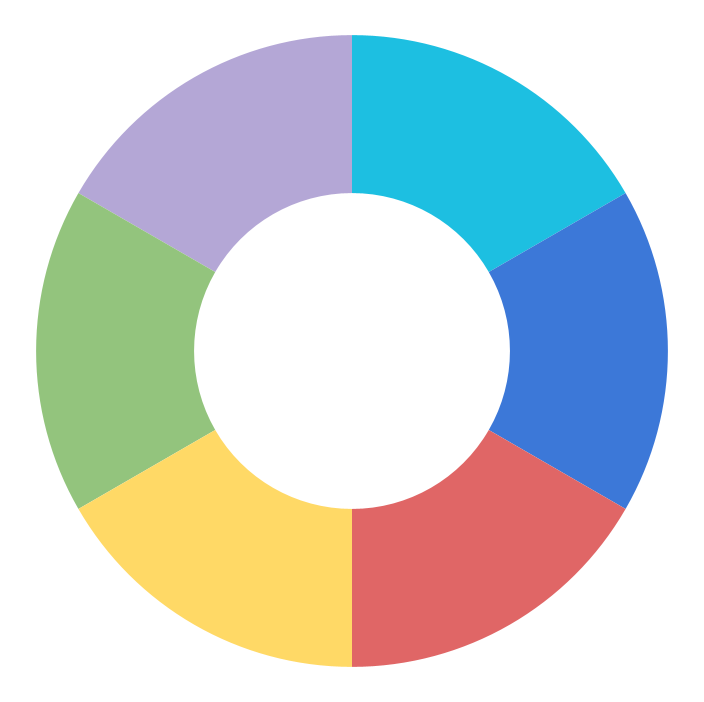 Funkčné vzdelávania
Základný modul
jedna skupina je už plná, ďalšia sa napĺňa
začiatkom r. 2025 plánujeme otvoriť ďalšiu skupinu
Rozširujúci modul
jedna skupina je už plná
ďalšia v pláne
Naše kontakty:

PaedDr. Judit Bagita
judit.bagita@nivam.sk

PaedDr. Tünde Kovács0948 030 257
tunde.kovacs@nivam.sk

Mgr. Silvia Tóthová0948/030 292
silvia.tothova@nivam.sk
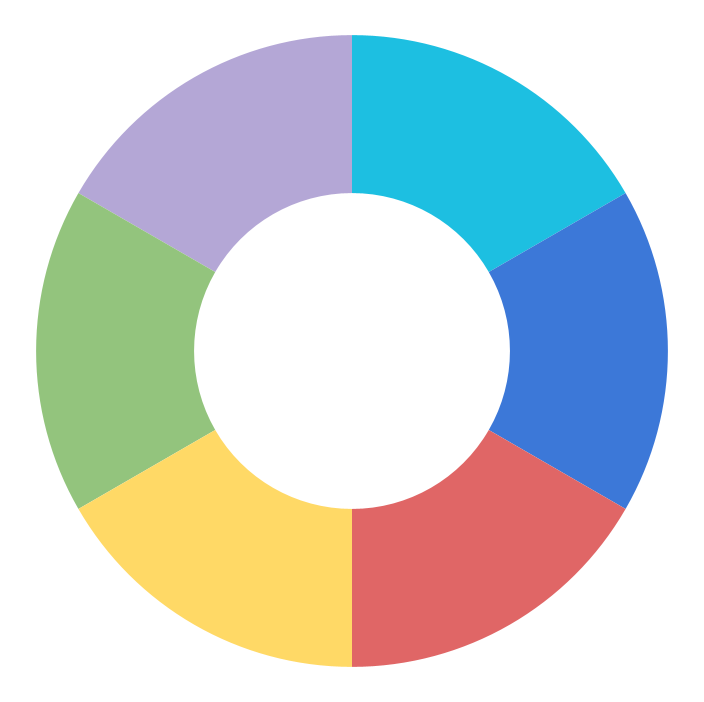 Špecializačné vzdelávania
Uvádzajúci učiteľ
jedna skupina je už plná
začiatkom r. 2025 plánujeme otvoriť ďalšiu skupinu
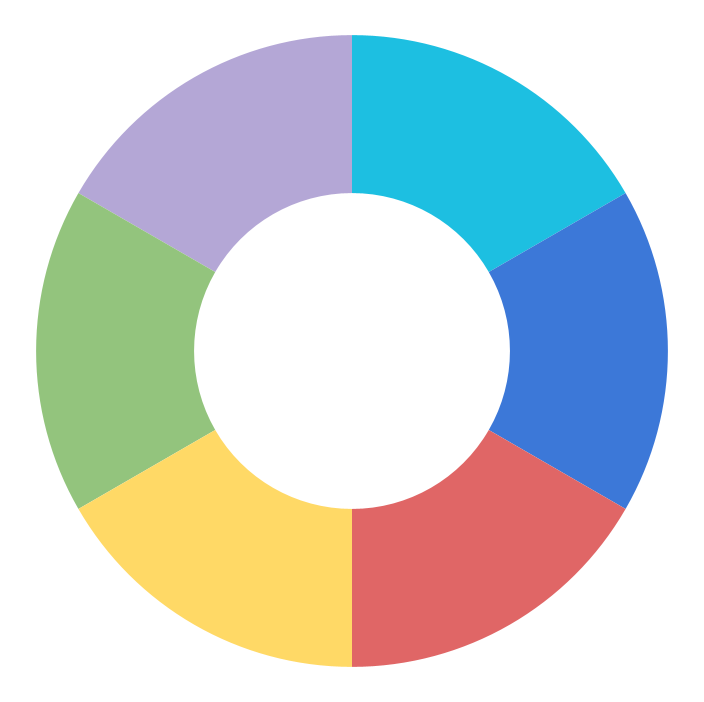 Naše kontakty:

Mgr. Silvia Tóthová0948/030 292
silvia.tothova@nivam.sk
Doplňujúce pedagogické štúdium (DPŠ)
Kvalifikačné vzdelávanie
Základný modul
pre vychovávateľov a pedagogických asistentov
jedna skupina je už plná
začiatkom r. 2025 plánujeme otvoriť ďalšiu skupinu
Naše kontakty:

Dr. habil. PaedDr. Ing. István Szőköl, PhD.
0917 912 660
istvan.szokol@nivam.sk

Ing. Rita Gucsi-Végh0908 753 439
rita.gucsi-vegh@nivam.sk
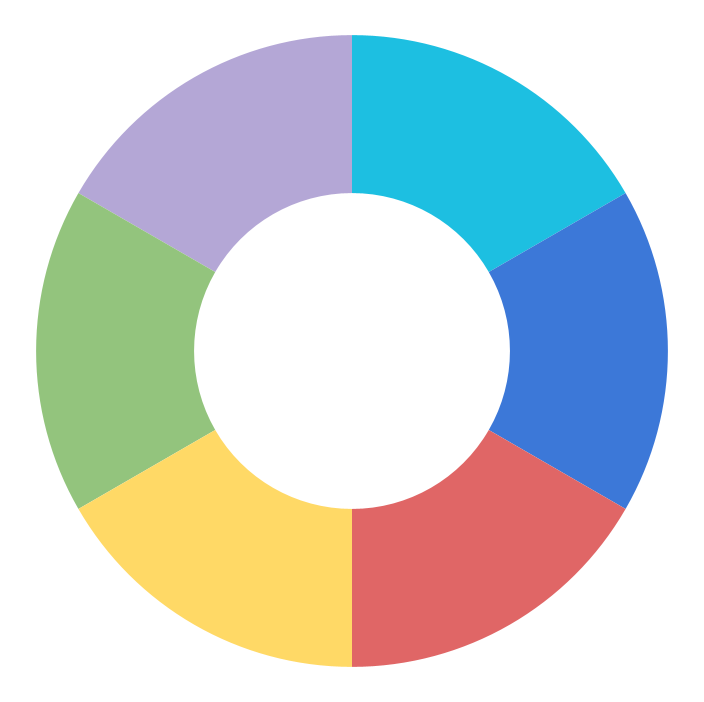 Atestácie
PIV (program inovačného vzdelávania)
jedna skupina/polrok 
36h prezenčne + 14h dištančne = 50h → poskladá sa veľká časť portfólia → 3%
jedna skupina je už plná, môžete sa prihlásiť na druhý polrok
Odborné podujatia
v Januári 2024
štvorhodinový derivát pôvodného PIV | v priestoroch P KN
vieme ich realizovať aj v regiónoch
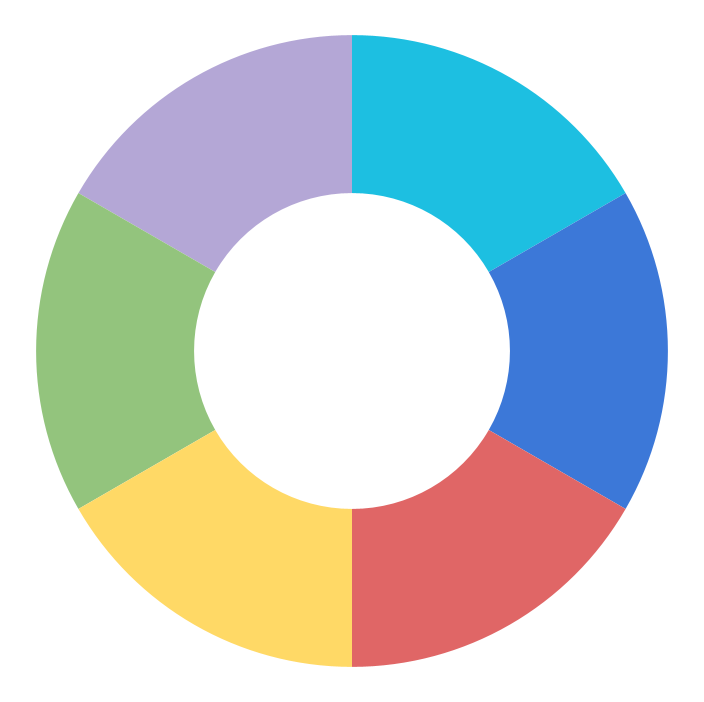 Naše kontakty:

PaedDr. Tünde Kovács0948 030 257
tunde.kovacs@nivam.sk
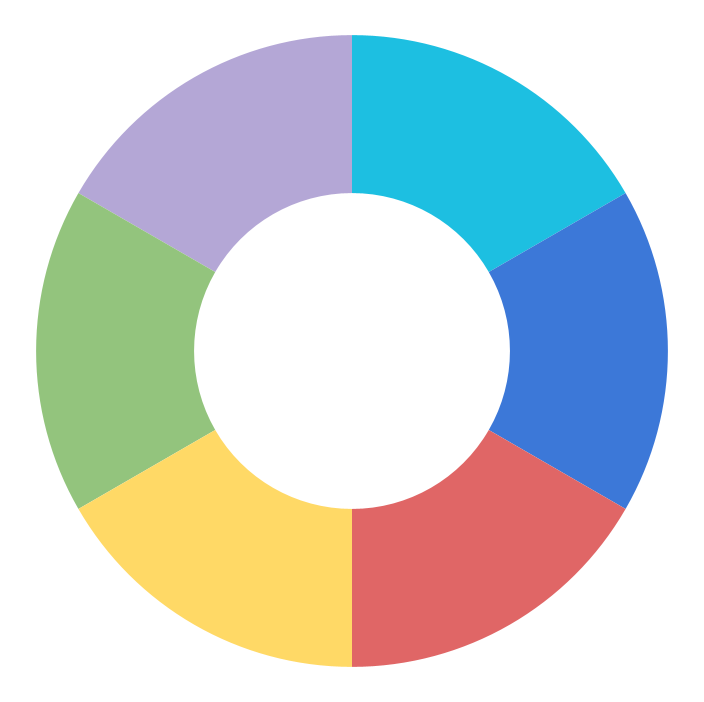 Naša ponuka
DiTEdu
PIV (VIKI, koop, krea)
vzdelávanie PMK a PŠMK
recenzie
práca v krajoch BA, TT, NR, BB, KE
Naše kontakty
WWW.NIVAM.SK →
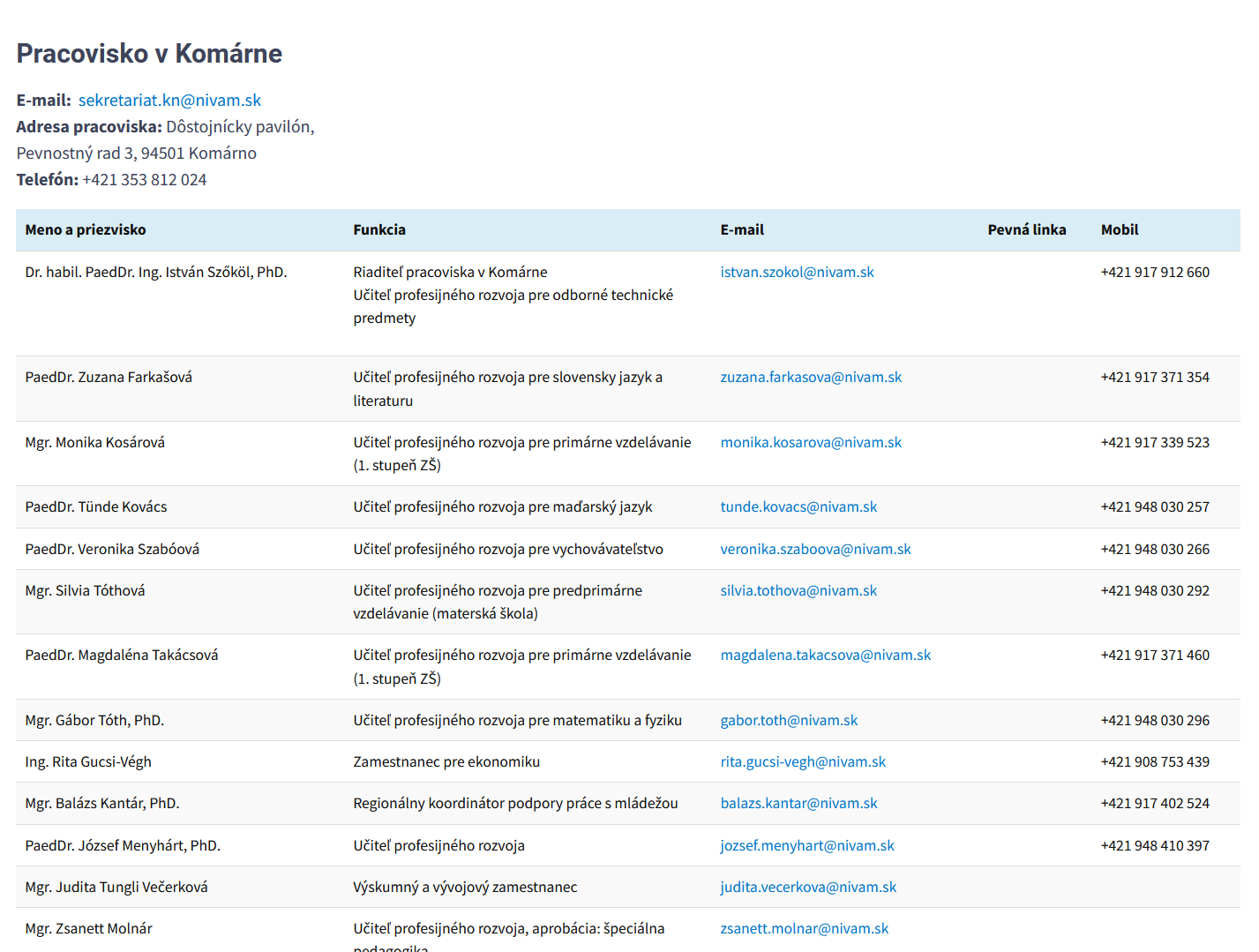 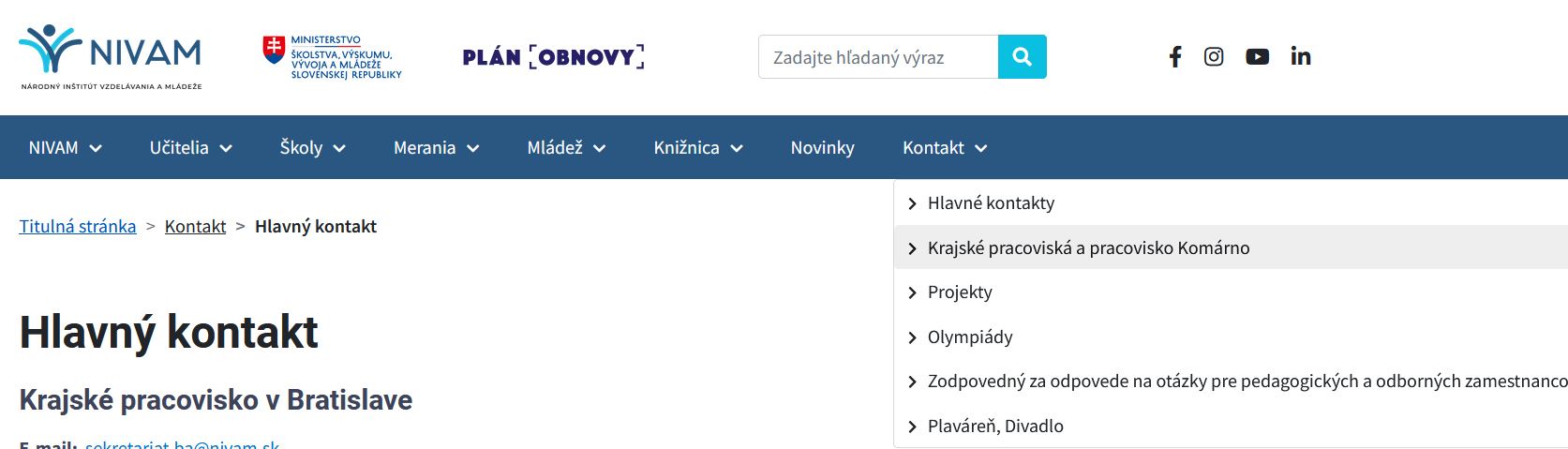 Ďakujem pekne za pozornosť
gabor.toth@nivam.sk